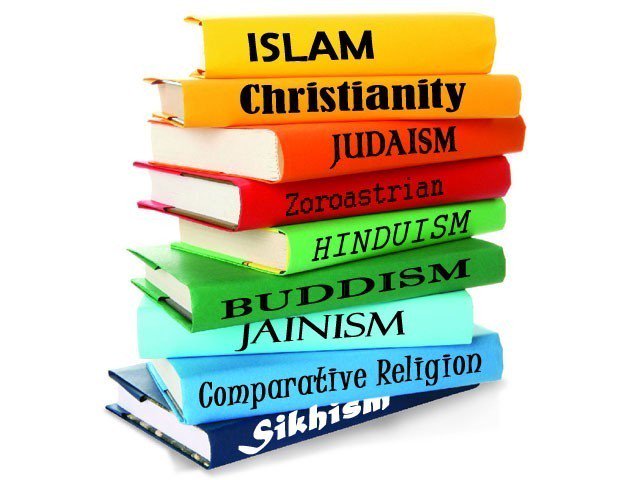 Welcome To Worship
Ranger Church of Christ
Is Your Religion Really Yours?
Hebrews 11:13-16
Introduction
Religion involves: one’s relation to God, love of God, hope of eternal life, moral stands, etc.
Our religion should not be:
Organizational
Based on family loyalty
Founded upon social relationships
This lesson: Passages which show religion must be personal
[Speaker Notes: 1. Religion involves: one’s relation to God, love of God, hope of eternal life, moral stands, etc.
>>>>>>>>>>>>>>>>>>>>
    2. Our religion should not be based on:
>>>>>>>>>>>>>>>>>>>>
        a. Worldly organizational societies - (Masons, Eastern Star, etc.)
>>>>>>>>>>>>>>>>>>>>
        b. Based on family loyalty – We have been “Methodist” for generations.
>>>>>>>>>>>>>>>>>>>>
        c. Founded upon social relationships – “I enjoy listening to the band and choir during worship.”
>>>>>>>>>>>>>>>>>>>>
    3. In this lesson: Biblical passages are used which show religion must be a very personal religion.]
Is Your Religion Really Yours
Genesis 48:15
  Psalm 23:1-6
  Matthew 22:35-38
  1 Peter 3:15
  Genesis 39:7-9
  2 Timothy 2:15
  Philippians 3:13-15
[Speaker Notes: 1. Genesis 48:15
And he blessed Joseph, and said: "God, before whom my fathers Abraham and Isaac walked, The God who has fed me all my life long to this day, (Genesis 48:15)]
Genesis 48:15
“He fed me” – Do we have a personal God
Heb. 11:13-16 – “their God”
Often read, “I am the God of Abraham, Isaac, and Jacob”
We can and should have a close personal relationship with God   (2 Cor. 6:16-18)
God must be my God, my Father (Gal. 4:6-7; Heb. 12:7-11)
[Speaker Notes: 1. “He fed me” – only a personal God would feed you.
>>>>>>>>>>>>>>>>>>>>>
    2. Heb. 11:13-16 – God is the God of the descendants of Abraham, He is referred to as “their God”
But now they desire a better, that is, a heavenly country. Therefore God is not ashamed to be called their God, for He has prepared a city for them. (Hebrews 11:16)
>>>>>>>>>>>>>>>>>>>>>
    3. How often have we read the words, “I am the God of Abraham, Isaac, and Jacob”
    4. We can and should have a close personal relationship with God   (2 Cor. 6:16-18)
Therefore "COME OUT FROM AMONG THEM AND BE SEPARATE, SAYS THE LORD. DO NOT TOUCH WHAT IS UNCLEAN, AND I WILL RECEIVE YOU." "I WILL BE A FATHER TO YOU, AND YOU SHALL BE MY SONS AND DAUGHTERS, SAYS THE LORD ALMIGHTY."  (2 Corinthians 6:17-18)
>>>>>>>>>>>>>>>>>>>>>
    5. God must be my God, my Father (Gal. 4:6-7; Heb. 12:7-11)
And because you are sons, God has sent forth the Spirit of His Son into your hearts, crying out, "Abba, Father!" Therefore you are no longer a slave but a son, and if a son, then an heir of God through Christ. (Galatians 4:6-7)]
Is Your Religion Really Yours
Genesis 48:15
  Psalm 23:1-6
  Matthew 22:35-38
  1 Peter 3:15
  Genesis 39:7-9
  2 Timothy 2:15
  Philippians 3:13-15
[Speaker Notes: 1. Psalm 23:1-6
A Psalm of David. The LORD is my shepherd; I shall not want. He makes me to lie down in green pastures; He leads me beside the still waters. He restores my soul; He leads me in the paths of righteousness For His name's sake. Yea, though I walk through the valley of the shadow of death, I will fear no evil; For You are with me; Your rod and Your staff, they comfort me. You prepare a table before me in the presence of my enemies; You anoint my head with oil; My cup runs over. Surely goodness and mercy shall follow me All the days of my life; And I will dwell in the house of the LORD Forever. (Psalms 23:1-6)]
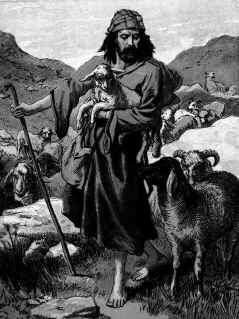 Psalm 23:1-6
Lord must be MY shepherd
Ps. 23 popular because of personal nature of the psalm
[Speaker Notes: 1. Lord must be MY shepherd
    2. Ps. 23 is popular because of personal nature of the psalm]
Is Your Religion Really Yours
Genesis 48:15
  Psalm 23:1-6
  Matthew 22:35-38
  1 Peter 3:15
  Genesis 39:7-9
  2 Timothy 2:15
  Philippians 3:13-15
[Speaker Notes: 1. Matthew 22:35-38
Then one of them, a lawyer, asked Him a question, testing Him, and saying, "Teacher, which is the great commandment in the law?" Jesus said to him, 'YOU SHALL LOVE THE LORD YOUR GOD WITH ALL YOUR HEART, WITH ALL YOUR SOUL, AND WITH ALL YOUR MIND.' This is the first and great commandment. (Matthew 22:35-38)]
Matthew 22:35-38
“You” – singular in Greek
My religious involvement must be based on my love for God, not another’s (1 Cor. 13:1-3)
My own personal relationship to God is what matters!
Greek interlinear: “You shall love the Lord the God of you, with all the heart of you, with all the soul of you, and with all the mind of you”
[Speaker Notes: 1. “You” – is without doubt - singular in Greek
>>>>>>>>>>>>>>>>>>>>>
    2. My religious involvement must be based on my love for God, not another’s (1 Cor. 13:1-3)
Though I speak with the tongues of men and of angels, but have not love, I have become sounding brass or a clanging cymbal. And though I have the gift of prophecy, and understand all mysteries and all knowledge, and though I have all faith, so that I could remove mountains, but have not love, I am nothing. And though I bestow all my goods to feed the poor, and though I give my body to be burned, but have not love, it profits me nothing. (1 Corinthians 13:1-3)
>>>>>>>>>>>>>>>>>>>>>
    3. Greek interlinear: “You shall love the Lord the God of you, with all the heart of you, with all the soul of you, and with all the mind of you”
>>>>>>>>>>>>>>>>>>>>>
    4. Therefore: My own personal relationship to God is what matters!]
Is Your Religion Really Yours
Genesis 48:15
  Psalm 23:1-6
  Matthew 22:35-38
  1 Peter 3:15
  Genesis 39:7-9
  2 Timothy 2:15
  Philippians 3:13-15
[Speaker Notes: 1. 1 Peter 3:15
But sanctify the Lord God in your hearts, and always be ready to give a defense to everyone who asks you a reason for the hope that is in you, with meekness and fear; (1 Peter 3:15)]
1 Peter 3:15
Did not say must be ready to give a defense for congregation’s belief or another’s belief
Each must one of us must personally have this hope
“Hope” = “Favorable and confident expectation; it has to do with the unseen and the future (Rom. 8:18-25)”
Vines Expository Dictionary
Each ready to explain why we live in hope of eternal life
Consider context: vs. 14 & 16
[Speaker Notes: 1. Peter did not say we must be ready to give a defense for the congregation’s belief or another person’s belief, our belief.
>>>>>>>>>>>>>>>>>>>>
    2. Each must one of us must personally have this hope
>>>>>>>>>>>>>>>>>>>>
    3. Each ready to explain why we live in hope of eternal life
>>>>>>>>>>>>>>>>>>>>
    4. Consider context: vs. 14 & 16But even if you should suffer for righteousness' sake, you are blessed. "AND DO NOT BE AFRAID OF THEIR THREATS, NOR BE TROUBLED." But sanctify the Lord God in your hearts, and always be ready to give a defense to everyone who asks you a reason for the hope that is in you, with meekness and fear; having a good conscience, that when they defame you as evildoers, those who revile your good conduct in Christ may be ashamed. (1 Peter 3:14-16)
>>>>>>>>>>>>>>>>>>>>
    5. “Hope” = “Favorable and confident expectation; it has to do with the unseen and the future (Rom. 8:18-25)”  Vines Expository Dictionary]
1 Peter 3:15
1 Pet. 1:3-4 – begotten to a living hope
Each must have personal convictions – hope built upon those convictions (Heb. 11:6)
Difference between asking “what is your faith?” and “why do you believe?” ( John 12:42 – believers without faith)
[Speaker Notes: 1. 1 Pet. 1:3-4 – begotten to a living hope
Blessed be the God and Father of our Lord Jesus Christ, who according to His abundant mercy has begotten us again to a living hope through the resurrection of Jesus Christ from the dead, to an inheritance incorruptible and undefiled and that does not fade away, reserved in heaven for you, (1 Peter 1:3-4)
>>>>>>>>>>>>>>>>>>
    2. Each must have personal convictions – hope built upon those convictions (Heb. 11:6)
But without faith it is impossible to please Him, for he who comes to God must believe that He is, and that He is a rewarder of those who diligently seek Him. (Hebrews 11:6)
>>>>>>>>>>>>>>>>>>>
    3. Difference between asking “what is your faith?” and “why do you believe?” ( John 12:42 – believers without faith)
Nevertheless even among the rulers many believed in Him, but because of the Pharisees they did not confess Him, lest they should be put out of the synagogue; (John 12:42)]
Is Your Religion Really Yours
Genesis 48:15
  Psalm 23:1-6
  Matthew 22:35-38
  1 Peter 3:15
  Genesis 39:7-9
  2 Timothy 2:15
  Philippians 3:13-15
[Speaker Notes: 1. Genesis 39:7-9
And it came to pass after these things that his master's wife cast longing eyes on Joseph, and she said, "Lie with me." But he refused and said to his master's wife, "Look, my master does not know what is with me in the house, and he has committed all that he has to my hand. There is no one greater in this house than I, nor has he kept back anything from me but you, because you are his wife. How then can I do this great wickedness, and sin against God?" (Genesis 39:7-9)]
Genesis 39:7-9
Joseph hated by brothers, sold into slavery
Probably thought father would rescue
Probably prayed to God to save
Parents must set moral bounds for children
Within time children must see that these are God’s bounds (2 Tim. 1:5)
Joseph said “How can I do” (v. 9)
Own personal moral standards
While a teenager (Gen. 37:2)
[Speaker Notes: 1. Joseph was hated by brothers and they sold him into slavery
>>>>>>>>>>>>>>>>>>>>>
        a. Joseph probably thought father would find him and rescue
>>>>>>>>>>>>>>>>>>>>>
        b. He probably prayed to God for that salvation.
>>>>>>>>>>>>>>>>>>>>>
    2. Joseph said “How can I do this” (v. 9) 
There is no one greater in this house than I, nor has he kept back anything from me but you, because you are his wife. How then can I do this great wickedness, and sin against God?"  (Genesis 39:9)
>>>>>>>>>>>>>>>>>>>>>>
        a. Own personal moral standards
>>>>>>>>>>>>>>>>>>>>>>
        b. While a teenager (Gen. 37:2)
This is the history of Jacob. Joseph, being seventeen years old, was feeding the flock with his brothers. And the lad was with the sons of Bilhah and the sons of Zilpah, his father's wives; and Joseph brought a bad report of them to his father. (Genesis 37:2)
>>>>>>>>>>>>>>>>>>>>>
    3. Parents must set moral bounds for children
    4. Within time all of our children must see that these are God’s bounds (2 Tim. 1:5)
This you know, that all those in Asia have turned away from me, among whom are Phygellus and Hermogenes. (2 Timothy 1:15)]
Is Your Religion Really Yours
Genesis 48:15
  Psalm 23:1-6
  Matthew 22:35-38
  1 Peter 3:15
  Genesis 39:7-9
  2 Timothy 2:15
  Philippians 3:13-15
[Speaker Notes: 1. 2 Timothy 2:15
Be diligent to present yourself approved to God, a worker who does not need to be ashamed, rightly dividing the word of truth. (2 Timothy 2:15)]
2 Timothy 2:15
“To present yourself approved”
Must be concerned about what God thinks of us, not what man thinks
Each consider first his own salvation and faithfulness
Phil. 2:12
2 Cor. 13:5
Gal. 6:1
1 Tim. 4:16
[Speaker Notes: 1. “To present yourself approved” demands what from our thinking?
    2. We must be concerned about what God thinks of us, it matters not what man thinks
    3. Each of us must consider first his own salvation and faithfulness
    4. Phil. 2:12
Therefore, my beloved, as you have always obeyed, not as in my presence only, but now much more in my absence, work out your own salvation with fear and trembling; (Philippians 2:12)
    5. 2 Cor. 13:5
Examine yourselves as to whether you are in the faith. Test yourselves. Do you not know yourselves, that Jesus Christ is in you?-unless indeed you are disqualified. (2 Corinthians 13:5)
    6. Gal. 6:1
Brethren, if a man is overtaken in any trespass, you who are spiritual restore such a one in a spirit of gentleness, considering yourself lest you also be tempted.  (Galatians 6:1)
    7. 1 Tim. 4:16
Take heed to yourself and to the doctrine. Continue in them, for in doing this you will save both yourself and those who hear you. (1 Timothy 4:16)]
2 Timothy 2:15
We must each personally strive to enter the narrow gate and follow the straitened way (Matt. 7:13-14)
2 Tim. 2:15 – “be diligent”
We tend to be spiritually lazy (cf. Heb. 2:1)
[Speaker Notes: 1. We must each personally strive to enter the narrow gate and follow the straitened way (Matt. 7:13-14)
"Enter by the narrow gate; for wide is the gate and broad is the way that leads to destruction, and there are many who go in by it. Because narrow is the gate and difficult is the way which leads to life, and there are few who find it. (Matthew 7:13-14)
>>>>>>>>>>>>>>>>>>>>>>>
    2. In 2 Tim. 2:15 – we are told to  “be diligent”
>>>>>>>>>>>>>>>>>>>>>>>
    3. We tend to be spiritually lazy (cf. Heb. 2:1)
Therefore we must give the more earnest heed to the things we have heard, lest we drift away. (Hebrews 2:1)]
Is Your Religion Really Yours
Genesis 48:15
  Psalm 23:1-6
  Matthew 22:35-38
  1 Peter 3:15
  Genesis 39:7-9
  2 Timothy 2:15
  Philippians 3:13-15
[Speaker Notes: 1. Philippians 3:13-15]
Philippians 3:13-15
Reaching heaven must be the personal goal of each of us
Rev. 2:10 – (You) be faithful unto death
Eventually reach heaven if continue to follow our goal
[Speaker Notes: 1. Philippians 3:13-15 – The Apostle Paul tell us his attitude, feelings, efforts, and personal goal concerning heaven.
Brethren, I do not count myself to have apprehended; but one thing I do, forgetting those things which are behind and reaching forward to those things which are ahead, I press toward the goal for the prize of the upward call of God in Christ Jesus. Therefore let us, as many as are mature, have this mind; and if in anything you think otherwise, God will reveal even this to you. (Philippians 3:13-15)
>>>>>>>>>>>>>>>>>>>>>
    2. Reaching heaven must be the personal goal of each of us
>>>>>>>>>>>>>>>>>>>>>
    3. Rev. 2:10 – (You) be faithful unto death
Do not fear any of those things which you are about to suffer. Indeed, the devil is about to throw some of you into prison, that you may be tested, and you will have tribulation ten days. Be faithful until death, and I will give you the crown of life. (Revelation 2:10)
>>>>>>>>>>>>>>>>>>>>>
    4. We can have no doubt that eventually we will reach heaven if we continue to follow our goal of gaining that reward and crown.]
Conclusion
Is your religion really yours?
God must be my God – my Shepherd
It must be my love for God, with all my heart, all my soul, and all my mind
There must be a hope within me
[Speaker Notes: 1. Conclusion
>>>>>>>>>>>>>>>>>
    2. Is your religion really yours?
        a. If it is truly mine, THEN
>>>>>>>>>>>>>>>>>
    3. God must be my God – my Shepherd
>>>>>>>>>>>>>>>>>
    4. It must be my love for God, with all my heart, all my soul, and all my mind
>>>>>>>>>>>>>>>>>
    5. There must be a hope within me]
Conclusion
Is your religion really yours?
I must adopt God’s moral standards as my own
I must show myself approved to God
I must have my own personal goal
Thus, I begin to understand and experience what religion is all about
[Speaker Notes: 1.  I must adopt God’s moral standards as my own
>>>>>>>>>>>>>>>>>
    2. I must show myself approved to God
>>>>>>>>>>>>>>>>>
    3. I must have my own personal goal
>>>>>>>>>>>>>>>>>
    4. Thus, I begin to understand and experience what religion is all about]
Invitation:
 
1. Hearing and faith, - Heb 11:6
2. Repentance, - Acts 2:38 
3. Confessing Christ, - John 12:42
4. Immersion in water, - Acts 22:16 
5. Faithfulness, - Rev. 2:10 b
[Speaker Notes: 1. Hearing and faith, - Heb 11:6
But without faith it is impossible to please Him, for he who comes to God must believe that He is, and that He is a rewarder of those who diligently seek Him. (Hebrews 11:6)
>>>>>>>>>>>>>>>>>>>>>>>>>>>>
2. Repentance, - Acts 2:38 
Then Peter said to them, "Repent, and let every one of you be baptized in the name of Jesus Christ for the remission of sins; and you shall receive the gift of the Holy Spirit. (Acts 2:38)
>>>>>>>>>>>>>>>>>>>>>>>>>>>>
3. Confessing Christ, - John 12:42 
Nevertheless even among the rulers many believed in Him, but because of the Pharisees they did not confess Him, lest they should be put out of the synagogue; (John 12:42)
>>>>>>>>>>>>>>>>>>>>>>>>>>>>
4. Immersion in water, - Acts 22:16 
And now why are you waiting? Arise and be baptized, and wash away your sins, calling on the name of the Lord.' (Acts 22:16)
>>>>>>>>>>>>>>>>>>>>>>>>>>>>
           5.  Faithfulness, - Rev. 2:10b 
Be faithful until death, and I will give you the crown of life.  (Revelation 2:10b)
>>>>>>>>>>>>>>>>>>>>>>>>>>>>
           6.  Song List]